Кубанский фольклор
Учитель  музыки 
МБОУ СОШ №76 
г.Краснодара
Ткаченко Святослав Геннадьевич
Кубанский фольклор – часть этноса, который основан кубанскими казаками. Это живая память, передаваемая от поколения к поколению, в которой отражается жизнь и обычаи казаков.

Казаки-это военные люди, присланные царицей Екатериной II на Черноморское побережье Кавказа для охраны приграничных территорий.

Кубанский этнос включает в себя песни, танцы, говор («балаканье»), а так же различные предметы живописи и искусства.
Казачий фольклор – устное творчество (предания, сказки, былины, пословицы  и поговорки), песенное творчество, 
музыка и танцы.
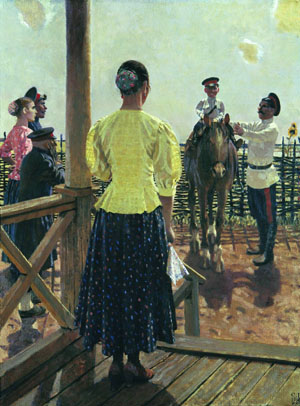 «Казачье народное творчество – мудрость, накопленная веками. Специалисты  отзываются о  казачьем фольклоре не иначе, как о богатейшем кладезе  для  творчества, источнике высочайшего  вдохновения. В нем вся жизнь народна, его боли и радости, думы  о будущем» 
  Владимир Шалыгин
 "Мой край родной, казачий"
Танцевальный фольклор
Плясать — не работа, а кто не умеет, то срамота.
Музыкальный фольклор
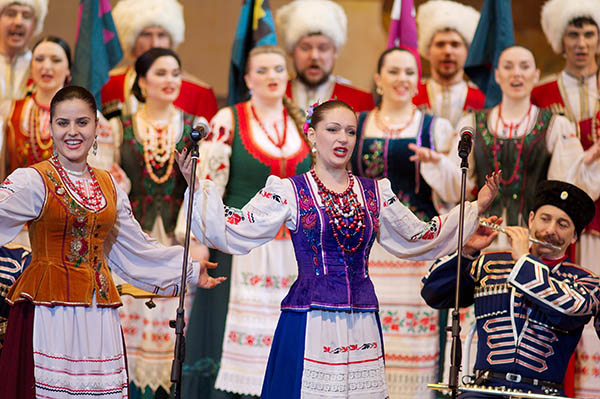 Песня казаку-подруга в походе.
Словесный фольклор
Степь да воля-казачья доля.
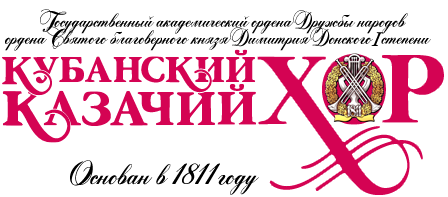 Кубанский казачий хор
руководитель 
Виктор Гаврилович Захарченко
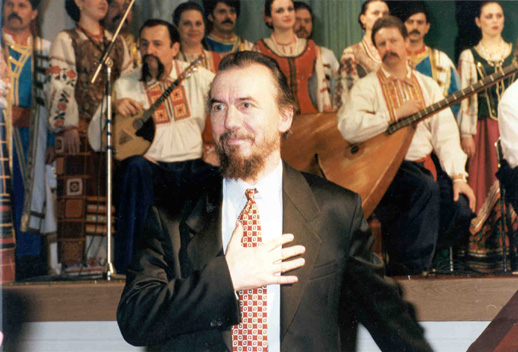 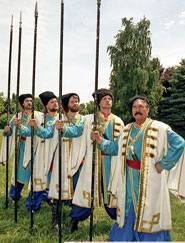 Средняя общеобразовательная школа-интернатнародного искусства для одаренных детейимени Виктора Гавриловича Захарченко
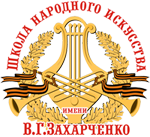 На сегодняшний день учащиеся школы  обучаются народному искусству на 5 отделениях:

отделение народного хорового пения

отделение народного танца

отделение народных инструментов

отделение духовых и ударных инструментов

отделение декоративно-прикладного искусства и народных ремесел.
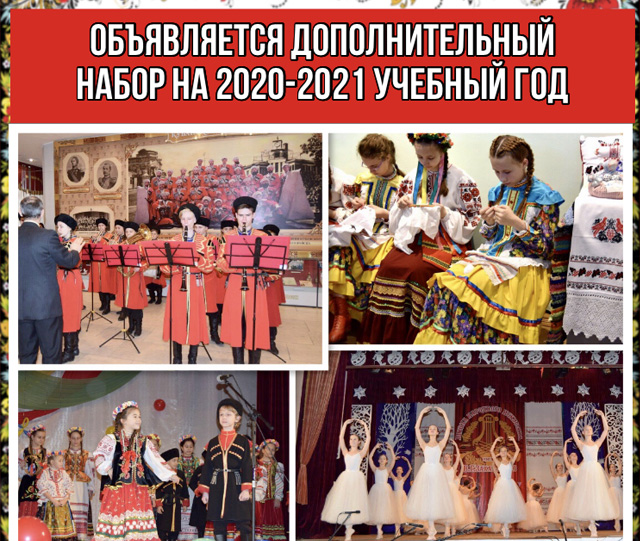 За двадцать лет существования школа превратилась в большое образовательное учреждение, где работают 110 преподавателей, среди которых 23 заслуженных работника культуры Кубани, России, Украины, отличников народного образования.
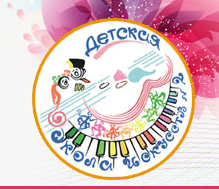 ДШИ №2 ст.Елизаветинская
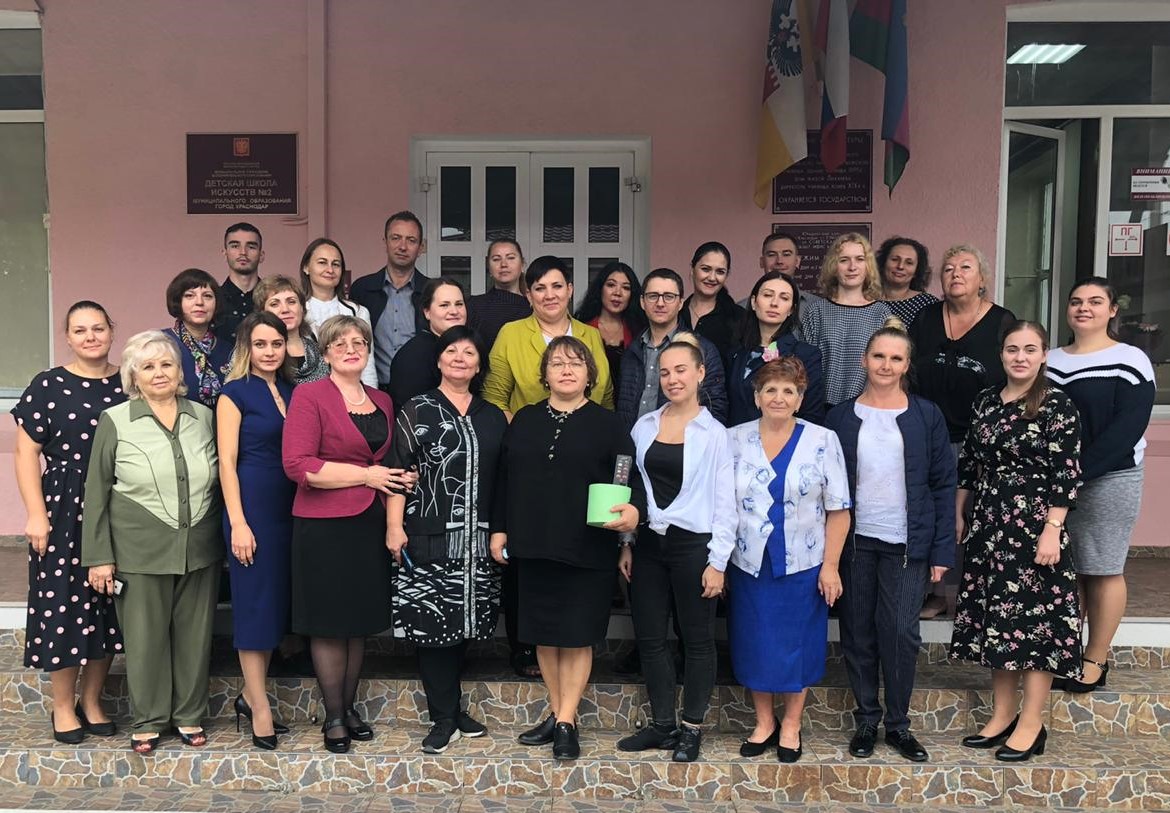 Сегодня в школе обучается около 600 учащихся на 4 отделениях: музыкальном, хореографическом, художественном, отделении раннего эстетического развития. Гордостью школы являются 18 творческих коллективов, среди которых 6 имеют почетное звание «Образцовый художественный коллектив». Работает 44 преподавателя, из них Почетные звания имеют 3 человека, 37 педагогических работников аттестованы на первую и высшую квалификационные категории.
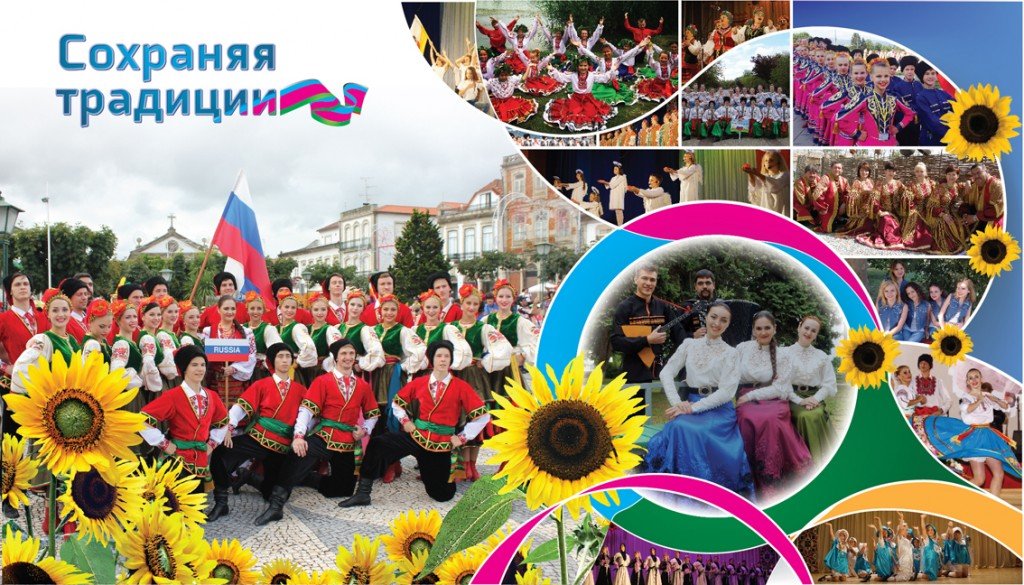 Сельский Дом культуры и спорта ст.Елизаветинской
-Заслуженный коллектив народного 
творчества РФ Народный ансамбль танца «Станица»
-Образцовый ансамбль песни «Подсолнушки»
-Образцовый ансамбль танца «Задоринка»
-Образцовый ансамбль танца «Коханочка»
-Народный ансамбль казачьей песни «Славица»
-Народный хор «Елизаветинцы»
-Народный вокальный ансамбль «Бабье лето»
-Народный   ансамбль песни ветеранов труда «Огонёк»
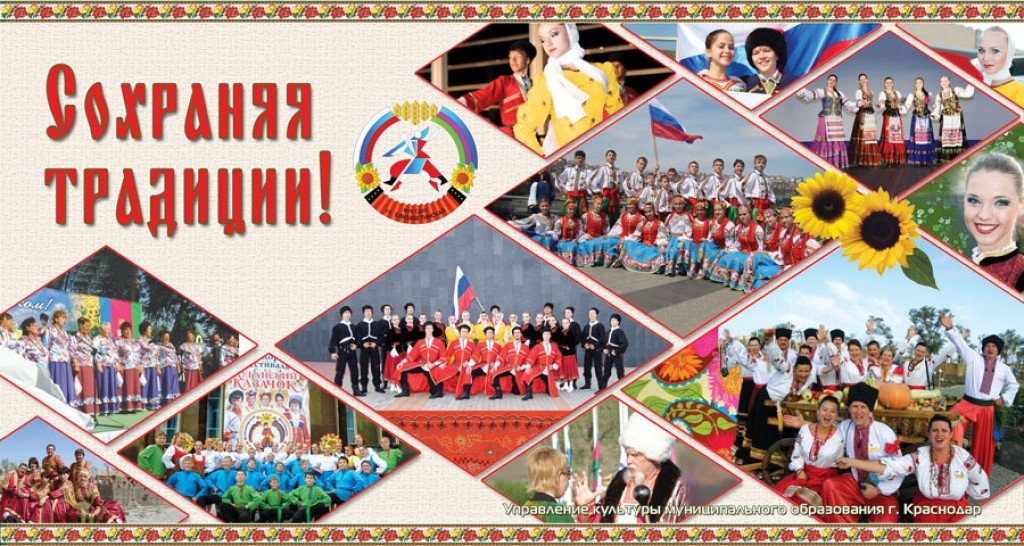 «Сохранение своих корней, своей национальной культуры, её развитие - это важнейшие задачи, которые требуют внимательного отношения к уцелевшим памятникам истории и культуры, к богатому народному художественному творчеству» 
 А.М. Баркова
https://school76.centerstart.ru/node/385